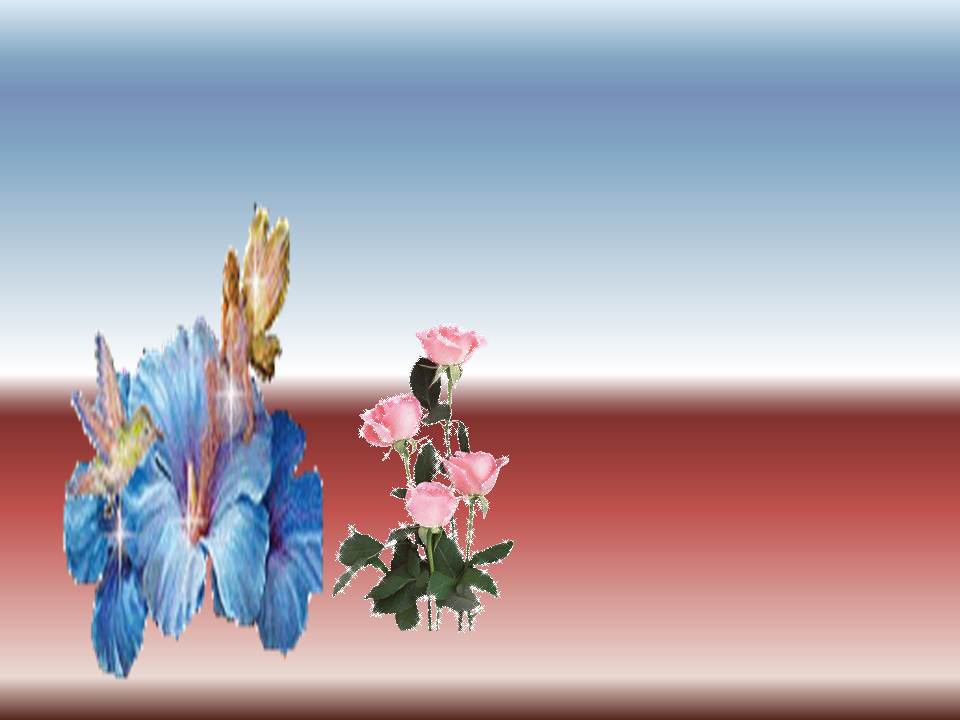 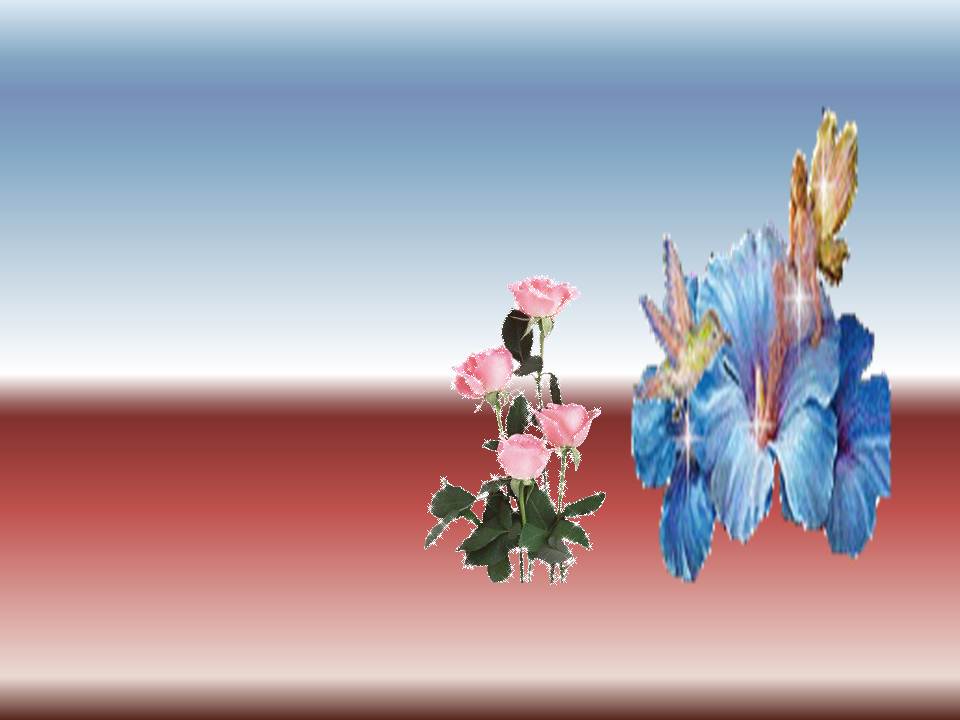 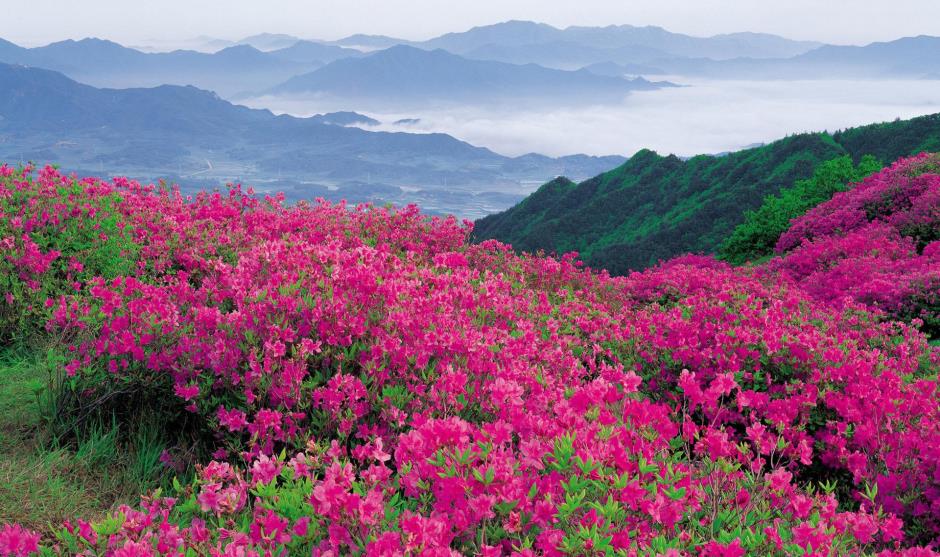 আজকের ক্লাসে সবাইকে স্বাগতম
1
6:11 PM
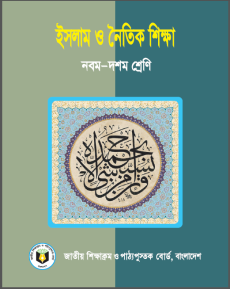 ইসলাম ও নৈতিক শিক্ষা
শ্রেণি: নবম-দশম
২য় অধ্যায়: শরীয়তের উৎস
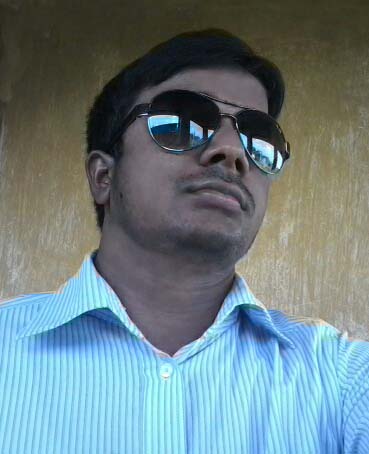 মো. ইউসুফ রানা
সহকারি শিক্ষক
ইসলাম শিক্ষা
2
6:11 PM
মুহাম্মদ (স:) তার জীবদ্দসায় যেসব কথা বলেছেন এবং যেসব কাজ করেছেন তাকে কী বলা হয় ? কে বলতে পারবে ?
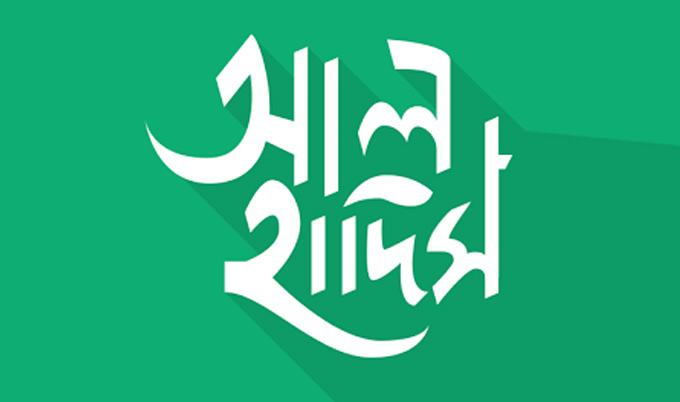 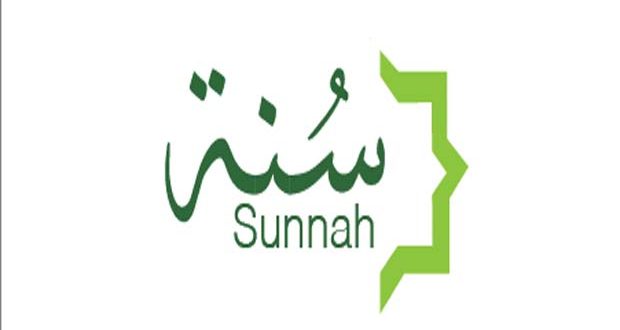 3
6:11 PM
তাহলে আজকের পাঠের বিষয় হলো
শরিয়তে দ্বিতীয় উৎস : সুন্নাহ
পাঠ: ১১
অধ্যায়: দ্বিতীয়
বিষয়: ইসলাম ও নৈতিক শিক্ষা
4
6:11 PM
শিখনফল
এই পাঠ শেষে শিক্ষার্থরা :::::::
সুন্নাহ ও হাদিসের  পরিচয় বলতে পারবে 
হাদিসের প্রকারভেদ জানতে পারবে 
বিশুদ্ধ হাদিস গ্রন্থ সমূহের পরিচয় বর্ণনা করতে পারবে। 
হাদিসের গুরুত্ব বর্ণনা করতে পারবে।
5
6:11 PM
হাদিস ও সুন্নাতের পরিচয়
হাদিস অর্থ কথা, বাণী। আর সুন্নাহ অর্থ রীতিনীতি। ইসলামী পরিভাষায়  মহানবী (স:) এর বাণী, কর্ম ও মৌনসম্মতিকে হাদিস বলে । হাদিসকে সুন্নাহ নামে অভিহিত করা হয় । হাদিসের দুটি অংশ। একটি সনদ অপরটি মতন।
সনদ  سَنَدٌ
মতন  مَتَن
6
6:11 PM
সনদ ও মতনের পরিচয় জেনে নেই
সনদ  سَنَدٌ : হাদিসের রাবি বা বর্ণনাকারীর পরস্পরা বা ধারাবাহিকতা কে সনদ বলে। যিনি হাদিস বর্ণনা করেন তাকে রাবি বলে।
মতন  مَتَن : হাদিসের মূল বক্তব্য বা মূল অংশকে মতন বলে।
7
6:11 PM
সরাসরি হাদিস গ্রন্থে সংকলিত একটি পূনাঙ্গ হাদিস থেকে সনদ এবং মতন দেখে নেই
حدثنا الحميدي عبد الله بن الزبير قال: حدثنا سفيان قال: حدثنا يحيى بن سعيد الأنصارى قال: أخبرني محمد بن إبراهيم التيمي أنه سمع علقمة بن وقاص الليثي يقول: سمعت عمر بن الخطاب رضى الله تعالى عنه على المنبر قال: سمعت رسول الله ﷺ يقول:
 إنما الأعمال بالنيات وإنما لكل امرئ ما نوى فمن كانت هجرته إلى دنيا يصيبها أو إلى امرأة ينكحها فهجرته إلى ما هاجر إليه.
সনদ এবং মতন চিহ্নিত করতে সনদ এবং মতনের উপর ক্লিক করুন।
সনদ
মতন
8
6:11 PM
বাংলায় অনুবাদকৃত হাদিসে সনদ ও মতন দেখে নেই
সনদ
ইমাম হুমাইদী আবদুল্লাহ ইবনে জুবায়ের হতে বলেন, সুফিয়ান র. আমার কাছে হাদিস বর্ননা করেন। তাঁর কাছে ইয়হিয়া ইবনে সায়িদ আল আনসারি বলেন আমাকে মুহাম্মদ ইবনে ইব্রিাহিম আত-তাইমি খবর দিয়েছেন যে, তিনি আলকামা ইবনে ওয়াক্কাছ আল-লাইছি কে বলতে শুনেছেন। হযরত আলকামা বলেন, আমি ওমর ইবনে খাত্তাব রা. কে মিম্বারে বসে বলতে শুনেছি। হযরত ওমর রা: বলেন, আমি রাসুল্লাহ স. কে বলতে শুনেছি:
মতন
রাসূল স. বলেছেন, নিশ্চয়ই প্রত্যেক কাজ নিয়তের উপর নির্ভরশীল। আর প্রত্যেক ব্যক্তির জন্য তাই রয়েছে যা সে নিয়ত করে। সুতরাং যার হিযরত দুনিয়ার উদ্দেশ্যে সে তা পাবে। আর যার হিযরত কোন নারীকে বিয়ে করার জন্য তার হিযরত সে উদ্দেশ্যেই গণ্য হবে।
9
6:11 PM
সনদের আলোকে হাদিস ৩ প্রকার
হাদিস
مَرْفُوْعُ
মারফু
مَوْقُوْفُ
মাওকুফ
مَقْتُوْعُ
মাকতু
10
6:11 PM
নিম্নোক্ত পরিভাষা গুলোর পরিচয় জানতে নামগুলোর উপর ক্লিক করুন। অন্যটি জানার আগে আরোও একবার ক্লিক করে তারপর অন্যটিতে ক্লিক করুন।
মারফু
মাওকুফ
মাকতু
মারফু: যে হাদীসের সনদ বা সূত্র নবী করীম (সা.) পর্যন্ত পৌছেছে তাকে মারফু হাদীস বলে। অর্থাৎ রাসূল (সা.) থেকে হাদীস গ্রন্থ সংকলনকারী পর্যন্ত একজন বর্ণনাকারীর নামও বাদ পড়েনি তা হাদীসে মারফু নামে পরিচিত।
মাওকুফ: যে হাদিসের সনদ রাসূল (সা.) পর্যন্ত না পৌছে, সাহাবী পর্যন্ত গিয়েই স্থগিত হয়ে গেছে তাকে হাদীসে মাওকুফ বলে।
মাকতু: যে হাদীসের সনদ তাবেয়ী পর্যন্ত পৌছেছে অর্থাৎ তাবেয়ীর হাদীস বলেই প্রমাণিত হয়েছে তাকে হাদীসে মাকতু বলে।
11
6:11 PM
মতনের আলোকে হাদিস ৩ প্রকার
হাদিস
قَوْلِىْ
কাওলি
فِعْلِى
ফি’লি
تَكْرِ يْرِى
তাকরিরি
12
6:11 PM
নিম্নোক্ত পরিভাষা গুলোর পরিচয় জানতে নামগুলোর উপর ক্লিক করুন। অন্যটি জানার আগে আরোও একবার ক্লিক করে তারপর অন্যটিতে ক্লিক করুন।
কাওলি
ফি’লি
তাকরিরি
কাওলি: কাওলি অর্থ কথা বা বানী। রাসুল (স:) এর বানীসূচক   হাদিসকে ‘হাদীসে কাওলী’ বলে। অর্থাৎ রাসুল (স:) এর  আদেশ-নিষেধ অথবা অন্যান্য যত প্রকার মৌখিক বর্ণনা আছে তাকে ‘হাদীসে কাওলী’ বলে।
ফি’লি: ফি’লি অর্থ কাজ। রাসুল (স: ) এর কাজ-কর্ম, আচার-ব্যবহার, উঠা-বসা,লেন-দেন সম্পর্কীয় হাদিস কে হাদীসে ফেলী বলে।
তাকরীরি: অনুমোদন বা সমর্থন জ্ঞাপন সূচক হাদীস। দেখা গেছে অনেক সময় সাহাবীগণ অনেক কাজ করেছেন,যে কাজের ব্যাপারে রাসূল (সা.) সমর্থন দিয়েছেন অথবা মৌনতার মাধ্যমে স্বীকৃতি দিয়েছেন,এই ধরনের হাদীসকে তাকরীরী হাদীস বলে।
13
6:11 PM
হাদিসে কুদসি
হাদিস কুদসি আরোও এক প্রকারের হাদিস। কুদসি অর্থ পবিত্র। পরিভাষায় , যে হাদিসের ভাষা রাসুল (স:) কিন্তু  অর্থ, ভাব ও মূলকথা আল্লাহর, যা সপ্নযোগে প্রাপ্ত হয়েছে তাকে হাদিসে কুদসি বলে । অর্থাৎ যে হাদিসের কথা আল্লাহর কিন্তু ভাষা রাসুলের তাকে হাদিসে কুদসি বলে। হাদিসে কুদসি আল্লাহর কথা হলেও কিন্তু এটা কুরআনের অন্তর্ভুক্ত নয় ।
14
6:11 PM
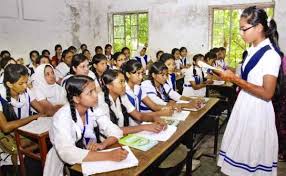 হাদিস সংরক্ষণ ও সংকলনের ইতিহাস 
পাঠ্য বই থেকে সরব পাঠ করি
15
6:11 PM
হাদিস সংরক্ষণ ও সংকলনের ইতিহাস
রাসূল স. এর জীবদ্দশায় হাদিস সংকলন নিষেধ ছিল; তাই সাহাবায়ে কিরাম ব্যপকভাবে হাদিস লিখে রাখা থেকে বিরত থাকেন। এই সময় নিজেদের মধ্যে আলোচনা, আত্মীয়-স্বজনদের মধ্যে চর্চার মাধ্যমে হাদিস সংরক্ষণ করা হয়। উমাইয়া খলিফা উমর ইবনে আবদুল আজিজ সর্বপ্রথম রাষ্ট্রীয়ভাবে হাদিস সংকলনের আদেশ জারি করেন। 
হিজরী ৩য় শতককে হাদিস সংকলনের স্বর্ন যুগ বলা হয়। এই সময় সিহাহ সিত্তাহ সহ অনেকগুলো হাদিস গ্রন্থ লিপিবদ্ধ করা হয়।
16
6:11 PM
ছয়টি বিশুদ্ধ হাদিস গ্রন্থের পরিচয়
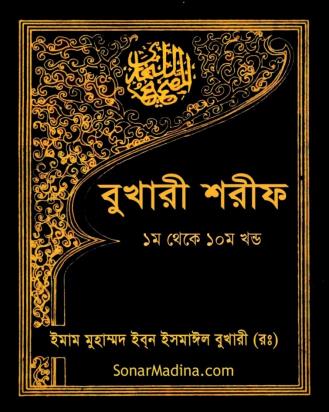 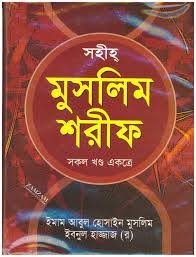 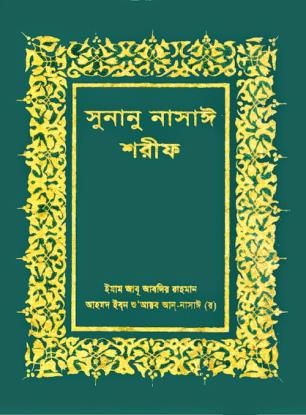 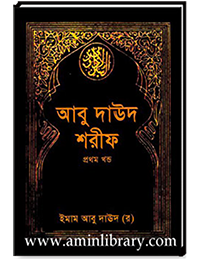 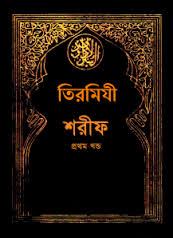 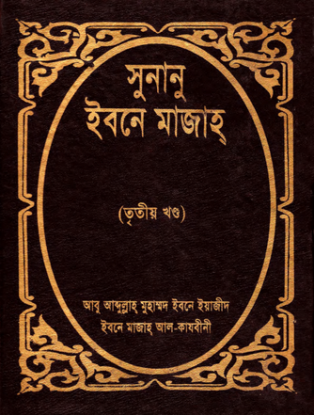 ২ ) সহিহ মুসলিম
সংকলক: ইমাম আবুল হুসাইন মুসলিম ইবনে হাজ্জাজ আল-কুশাইরি (র.) 
হাদিস সংখ্যা: 4000
৪ ) সুনানে আবু দাউদ
সংকলক: ইমাম আবু দাউদ সুলায়মান ইবনে আশআস (র.)
হাদিস সংখ্যা: 4800
৬ ) সুনানে ইবনে মাজাহ
সংকলক: ইমাম আবু আবদুল্লাহ মুহাম্মদ ইবনে ইয়াজিদ ইবনে আবদুল্লাহ ইবনে মাযাজ (র.)
হাদিস সংখ্যা: 4338
1 ) সহিহ বুখারী
সংকলক : ইমাম আবু আবদুল্লাহ মুহাম্মদ ইবনে ইসমাইল আল-বুখারি (র.)
হাদিস সংখ্যা: 7397
৫ ) জামে তিরমিযি
সংকলক: ইমাম আবু ঈসা মুহাম্মদ ইবনে ঈসা আত-তিরমিযি
হাদিস সংখ্যা: 3812
৩) সুনানে নাসাঈ
সংকলক : ইমাম আবু আবদুর রহমান আহমদ ইবনে শুআইব আন-নাসাই (র.) 
হাদিস সংখ্যা: 4482
17
6:11 PM
: ছয়টি বিশুদ্ধ হাদিস গ্রন্থগুলোর কিছু পরিভাষা
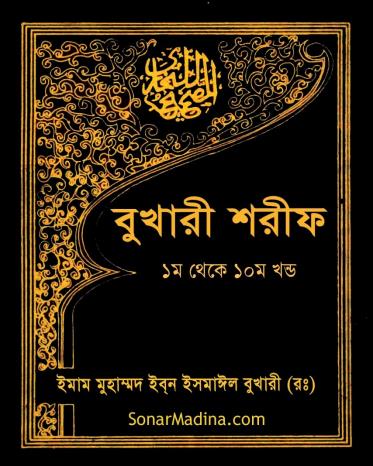 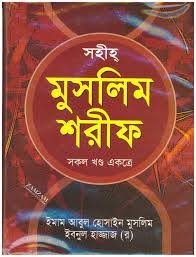 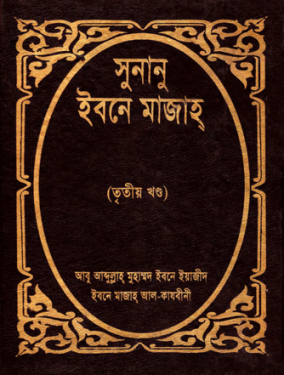 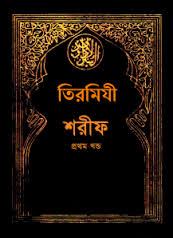 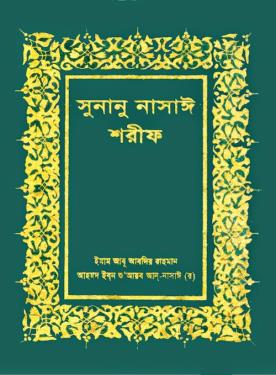 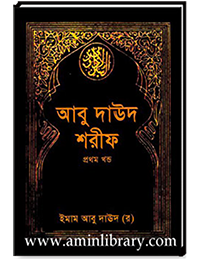 সহিহাইন / মুত্তাফাকুন আলাইহি
সুনানে আরবা
18
6:11 PM
এক নজরে ছয়টি গ্রন্থের বিবরণ
19
6:11 PM
হাদিসের গুরুত্ব ও প্রয়োজনীয়তা
ইসলামী জীবন ব্যবস্থায় হাদিসের গুরুত্ব অপরিসীম। হাদিসও মূলত এক প্রকার ওহি। এই প্রসঙ্গে আল্লাহ তায়ালা বলেন:
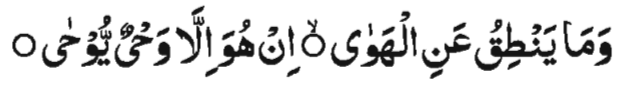 অর্থ: আর তিনি নিজ প্রবৃত্তি থেকে কোনো কথা বলেন না। তা তো ওহি, যা তাঁর প্রতি প্রত্যাদেশ হয়। সূরা আন-নাজম, আয়াত (৩-৪)
20
6:11 PM
হাদিসের গুরুত্ব ও প্রয়োজনীয়তা
হাদিস মূলত কুরআনেরই ব্যাখ্যা গ্রন্থ। সুতরাং নির্দিধায় হাদিসের নির্দেশনা ব্যক্তি, পরিবার, সমাজ, রাষ্ট্র এবং বিশ্ব ব্যবস্থায় মেনে চলতে হবে। এই প্রসঙ্গে আল্লাহ বলেন,
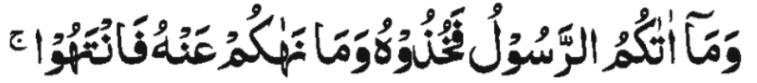 অর্থ: রাসূল তোমাদের যা দেন তা তোমরা গ্রহণ কর। আর যা নিষেধ করেন তা থেকে বিরত থাক। সূরা আল-হাশর, আয়াত- ৭
21
6:11 PM
হাদিসের গুরুত্ব ও প্রয়োজনীয়তা
ইসলামী জীবনদর্শনে কুরআন হাদিসের কোন বিকল্প নেই। বিদায় হজের সময় নবী স. মানবজাতিকে এই দুটি জিনিসকে আঁকড়ে ধরার নির্দেশ দিয়ে বলেন,
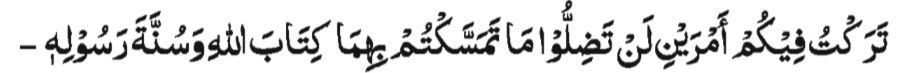 অর্থ: “আমি তোমাদের মধ্যে দুটি বস্তু রেকে যাচ্ছি। যতদিন তোমরা এ দুটোকে আঁকড়ে থাকবে ততদিন  তোমরা পথভ্রষ্ট হবে না। একটি হলো আল্লাহর কিতাব (আল- কুরআন) এবং অপরটি তাঁর রাসূলের সুন্নাহ তথা হাদিস।  (মুয়াত্তা)
22
6:11 PM
মূল্যায়ণ
প্রশ্ন:সুন্নাহ শব্দের অর্থ কী ?
উ: রীতিনীতি।
প্রশ্ন:  হাদিসের কয়টি অংশ? কী কী ?
উ: হাদিসের দুইটি অংশ, যথা: সনদ ও মতন।
প্রশ্ন:মতন কাকে বলে?
উ: হাদিসের মূল অংশ বা বক্তব্য কে মতন বলে ।
প্রশ্ন:? সনদের দিক থেকে হাদিস কত প্রকার ?
উ: তিন প্রকার
23
6:11 PM
আরোও কিছু প্রশ্নের উত্তর জেনে নেই
প্রশ্ন:? সনদের দিক থেকে হাদিস কত প্রকার ? কী কী
উ: ৩ প্রকার, যথা: কাওলি, ফি’লি ও তাকরিরি
প্রশ্ন: হাদিস সংকলনের স্বর্ণযুগ কোনটি ?
উ: হিজরি ৩য় শতক কে হাদিস সংকলনের স্বর্ণযুগ বলে।
প্রশ্ন: সিহাহ সিত্তাহ কাকে বলে?
উ: ৬টি বিশুদ্ধ হাদিস গ্রন্থকে একত্রে সিহাহ সিত্তাহ বলে
প্রশ্ন:? সিহাহ সিত্তাহ গ্রন্থ কোন যুগে সংকলিত হয়?
উ: হিজরি ৩য় শতক
24
6:11 PM
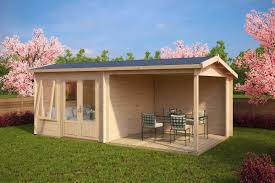 বাড়ির কাজ খাতায় লিখে নেও
রানা ও রাহাত দুজন চাচাত ভাই।তারা ইসলামের প্রাথমিক বিষয় সম্পর্কে জ্ঞান লাভ করেছে।রাহাত বলছে কুরআন হলো মানবজাতির সংবিধান।যেখানে সবকিছুর সমাধান পাওয়া যায়। তাই কুরআনমেনে চলেলই হবে হাদিসের দরকার নেই।রানা বলল হাদিস হলো কুরআনের ব্যাখ্যা গ্রন্থ, তাই কুরআনের পাশাপাশি হাদিসও মেনে চলতে হবে।
ক ) হাদিস অর্থ কী ?
খ) হাদিসে কুদসি কাকে বলে?
গ ) রাহাত কি পূর্ণাঙ্গভাবে ইসলামি বিধান মেনে চলছে ? ব্যখ্যা কর।
ঘ ) কুরআন ও হাদিসের আলোকে রানার বক্তব্য বিশ্লেষণ কর ।
25
6:11 PM
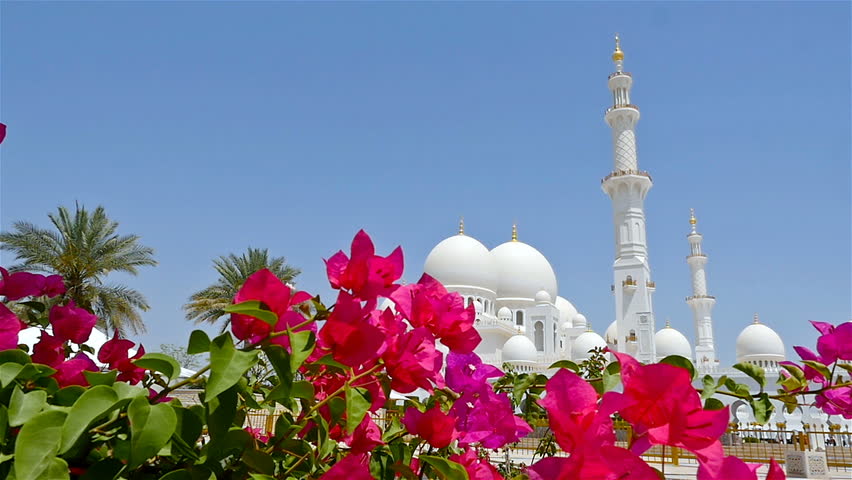 mevB‡K ab¨ev` 
mevB fv‡jv †_‡Kv Avjøvn nv‡dR